KULATÝ STŮLMetodiky práce v náhradní rodinné péči
17. 6. 2013
1
Nadace Sirius
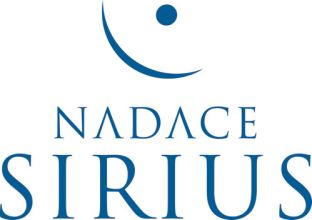 Pomáháme dětem, které neměly v životě štěstí.
2
Centrum podpory, o.p.s.
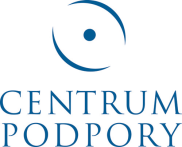 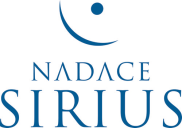 cílem je systematicky mapovat a aktivně vyhledávat dobrou praxi ve vybrané oblasti problematiky ohroženého dítěte a napomáhat jejímu zlepšování a šíření

při vyhledávání a mapování situace v dané oblasti se zaměřujeme jak na Českou republiku, tak hledáme inspiraci a zkušenosti v zahraničí

klademe důraz na prohlubování a posilování vzájemné spolupráce státních i nestátních organizací zabývajících se danou problematikou

www.centrumpodpory.cz
3
Pilotní projektCENTRUM PODPORY NÁHRADNÍ RODINNÉ PÉČE
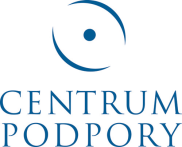 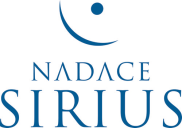 Projekt byl zahájen v říjnu 2011, ukončení je plánováno na prosinec 2014.


Principy:
systematičnost v mapování situace a způsobů práce v České republice a zahraničí
sdílení a šíření osvědčených postupů
otevřenost a spolupráce mezi organizacemi v oblasti náhradní rodinné péče
úzká spolupráce s odborníky v oblasti náhradní rodinné péče
transparentnost
4
ORGANIZAČNÍ STRUKTURA
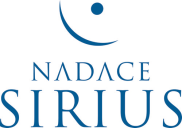 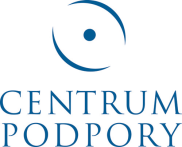 ODBORNÁ RADA
RADA ODBORNÍKŮ
 Z PRAXE
Projekt CP NRP
NADACE SIRIUS/
CP OPS
Středisko NRP -partnerská org.
+
ODBORNÝ GARANT
VÝZKUMNÝ TÝM
5
5
PORADNÍ ORGÁNY
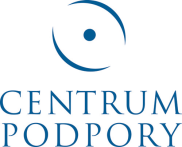 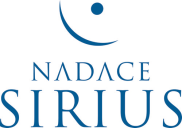 RADA ODBORNÍKŮ Z PRAXE 
poradní orgán pro oblast monitoringu metodik
úzce spolupracuje s odborným garantem a Střediskem náhradní rodinné péče, o.s.
renomovaní odborníci z praxe v oblasti náhradní rodinné péče

Nominovaní členové:
PhDr. Věduna Bubleová 
Mgr. Jaroslava Máliková 
PaeDr. Zdeněk Moldrzyk 
David Svoboda, Dis. 
Mgr. Tereza Gardiner 
PhDr. Miloslav Macela
6
PORADNÍ ORGÁNY
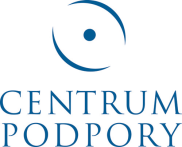 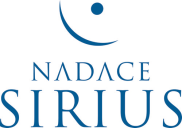 ODBORNÁ RADA
poradní orgán CP OPS pro výzkumnou a metodologickou oblast
vyhotovuje finální stanovisko k záměrům a výstupům vytvořeným v rámci projektu
nezávislí odborníci z oblasti náhradní rodinné péče nebo jiných oblastí péče o ohrožené děti 

Nominovaní členové:
prof. PhDr. RNDr. Marie Vágnerová, CSc.
doc. PhDr., Ing. Hana Konečná,  Ph.D.
Mgr. Marek Roháček
7
OBSAHOVÁ STRUKTURA PROJEKTU
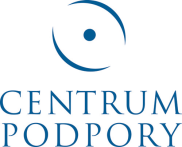 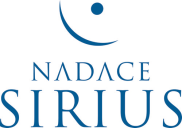 1.1
výzkum v ČR a zahraničí
1.
VÝZKUM A ROZVOJ DOBRÉ PRAXE
1.2
monitoring metodik, hledání dobré praxe
2.
ŠÍŘENÍ A VZDĚLÁVÁNÍ
PROJEKT
2.1
konference, semináře, kulaté stoly
2.2
šíření dobré praxe
3.
REÁLNÁ PRAXE A BĚŽNÁ ČINNOST ORGANIZACE
8
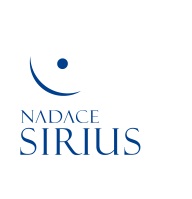 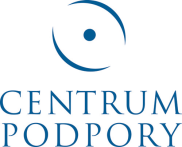 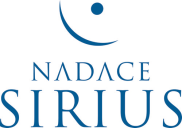 DĚKUJI  VÁM ZA POZORNOST
Gabriela Navrátilová

www.centrumpodpory.cz
9